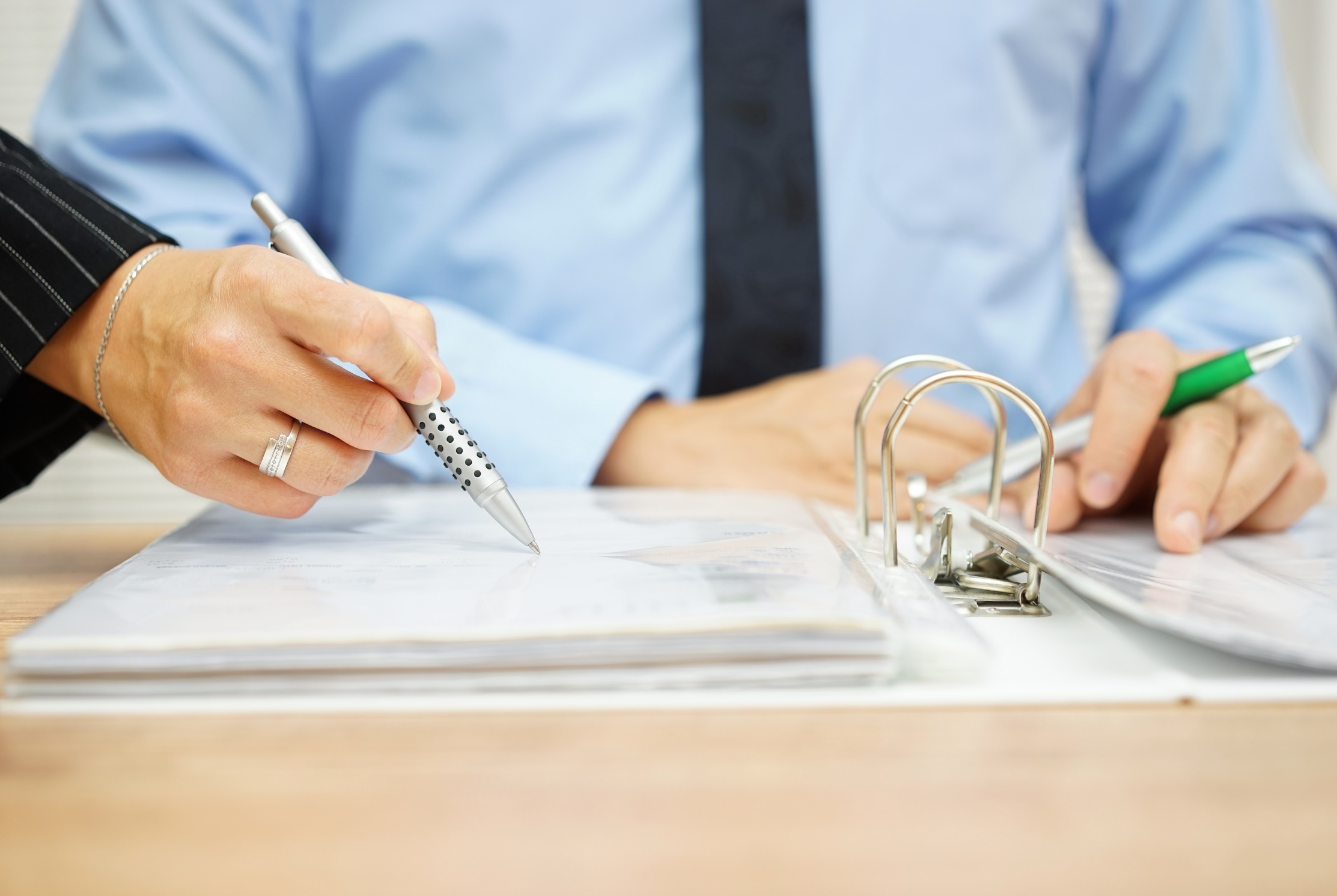 REBEFI
LOI RFT
Le registre des fiducies et des trusts
Loi du 10 juillet 2020
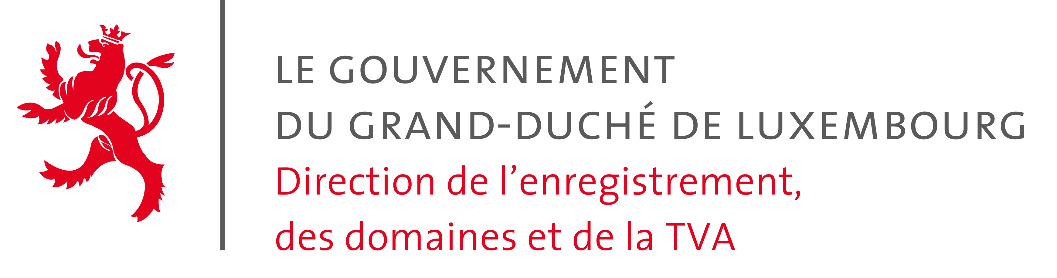 1
Présentation de la structure  		  	   de la «loi RFT»
2
Volet B du projet de loi PL7216
Initialement, le projet de loi sur le registre des fiducies et des trusts a été divisé en deux parties:

partie 7216A comprenant les obligations incombant aux fiduciaires,
partie 7216B comprenant la création du Registre des fiducies et des trusts. 

A ce titre, à l’origine le volet A avait pour fondement juridique la loi du 10 août 2018 relative aux informations devant être obtenues et conservées par les fiduciaires.
3
Comment se présente la loi «RFT»
Chapitre 2 : Obtention et conservation des informations sur les BE par les trustees et fiduciaires 
(articles 2- 11)
Chapitre qui reprend les obligations légales des trustees et des fiduciaires d’obtenir et de conserver les informations sur les BE;
Chaque autorité de contrôle en matière LBC/FT et organisme d’autorégulation est tenu de surveiller le respect des obligations prévues au présent chapitre pour les personnes pour lesquelles ils sont chargés de veiller au respect des obligations professionnelles en matière LBC/FT;
Les autorités de contrôle en matière LBC/FT disposent des moyens et des mesures de sanctions nécessaires afin de faire respecter les obligations prévues au chapitre 2 de la loi RFT.
4
Comment se présente la loi «RFT»
Chapitre 3: Création du Registre des fiducies et des trusts 
( article 12)

Le registre est établi auprès de l’AED 
   ET
Chapitre 4: Inscription et conservation des informations dans le RFT
  (article 16)
L’AED est responsable du traitement au sens du RGPD
L’AED est chargée de la sauvegarde, de la gestion administrative et de la mise à disposition des informations du RFT
L’AED n’est pas responsable du contenu des informations inscrites dans le RFT
5
Comment se présente la loi «RFT»
Chapitre 4 : Inscription et conservation des informations dans le RFT
(articles 13-24)

 Ce chapitre répond aux questions suivantes :

Qui doit inscrire les informations au RFT?
Qui entre dans le champ d’inscription des informations dans le RFT?
Quelles informations doivent être inscrites au RFT?
Comment les inscriptions et modifications au RFT s’effectuent-elles?
6
Comment se présente la loi «RFT»
Chapitre 5 : Accès au RFT
(articles 25 – 31)

Ce chapitre répond aux questions suivantes :

Qui a accès aux informations du RFT?
Quelles sont les modalités d’un accès au RFT?
De quels moyens disposent un BE ou son mandataire quant aux informations inscrites au RFT?
7
Traitement des informations 
			du BE dans le RFT
8
Les informations quant acteurs à identifier dans le cadre de l’acte de fiducie/trust
Le ou les constituant(s),
Le ou les trustee(s)/fiduciaire(s),
Le ou les protecteur(s),
Le ou les bénéficiaire(s) ou catégorie de bénéficiaires , et
Toute autre personne physique exerçant un contrôle effectif sur le trust ou la fiducie.
9
Traitement des informations par les trustees et fiduciaires
Obtention et conservation par les trustees et fiduciaires des informations sur les bénéficiaires effectifs de tout trust exprès administré au Grand-Duché de Lux ET de toute fiducie pour lesquels ils occupent la fonction de trustee ou de fiduciaire.

 Obtention et conservation par les trustees et fiduciaires des informations élémentaires  sur les professionnels et entités de droit étranger qui prestent des services au trust ou à la fiducie OU qui entrent en relation d’affaires avec le trust ou la fiducie ET qui ont leur siège social au Grand-Duché de Lux.

 Conservation des informations par les trustees et fiduciaires pendant 5 ans après la cessation de leur implication dans le trust ou dans la fiducie.
10
Traitement des informations par les trustees et fiduciaires
Obligation d’identification de tous les BE dans la fiducie ou le trust exprès en vertu de la définition de l'article 1ier (7) b) de la loi modifiée du 12 novembre 2004 relative à la lutte contre le blanchiment et contre le financement du terrorisme.
Fourniture par les trustees et fiduciaires aux autorités nationales des informations sur les acteurs présents dans l’acte de fiducie ou de trust exprès ainsi que:
du numéro d’immatriculation unique, ou
de l’attestation apportant preuve de l’enregistrement dans un registre équivalent dans un autre EM  ou un extrait des informations sur les bénéficiaires effectifs conservés dans un tel registre.
Fourniture par les trustees et fiduciaires aux organismes d’autorégulation (remplissant leur mission en vertu de la loi LBC/FT) des informations sur les acteurs présents dans l’acte de fiducie ou de trust exprès ainsi que:
   du numéro d’immatriculation unique, ou
de l’attestation apportant preuve de l’enregistrement dans un registre équivalent dans un autre EM ou un extrait des informations sur les bénéficiaires effectifs conservés dans un tel registre.
Fourniture par les trustees et fiduciaires aux professionnels, sur demande, aux seules fins de la mise en œuvre de leur obligation de vigilance en vertu de la loi LBC/FT, des informations sur les avoirs du trust et le patrimoine des fiducies détenus ou gérés dans le cadre de la relation d’affaires.
11
Les destinataires des informations obtenues et conservées
Les autorités nationales telles que définies à l’article 1ier (1) aux fins de leurs missions,     sur demande.
Les organismes d’autorégulation tels que définis à l’article 1ier (7), aux fins de leurs missions, sur demande.
Les professionnels mettant en œuvre leur obligation de vigilance à l’égard de leur clientèle, en vertu de la loi LBC/FT,
Les personnes (PP/PM) présentant un intérêt légitime dans le cadre de la prévention de l’utilisation du système financier aux fins de blanchiment ou de financement du terrorisme demande d’accès dûment motivé et respectant un certain formalisme (art.27)
12
Conservation des informations dans le RFT
L’inscription et les informations contenues dans le RFT sont conservées pendant 5 ans après soit:

La fin de la fiducie ou du trust, 
Les motifs de l’inscription des informations ont cessé d’exister (les conditions pour lesquelles l’inscription est prévue à l'article 13 §1 et §2 ne sont plus remplies),
Après la cessation de l’implication de la personne concernée (BE de la fiducie ou du trust).

 Alignement sur les délais de conservation prévus par la loi LBC/FT
13
Toutes les informations doivent être adéquates, exactes et actuelles.Ces informations doivent être mises à jour dans un délai raisonnable et après tout changement.
14
La fonction de l’AED dans le RFT
15
L’AED = Autorité de surveillance et de contrôle pour les trustees et fiduciaires tombant sous sa supervision en matière LBC/FT
L’AED surveille le respect des obligations des trustees et fiduciaires (obtention, conservation et fourniture  d’information) qui sont établis ou qui résident au Luxembourg et qui ne sont pas soumis au pouvoir de surveillance d’une autre autorité de contrôle ou organisme d’autorégulation.

A ce titre, l’AED est investie de tous les pouvoirs de surveillance,  d’enquêtes nécessaires, ainsi que des moyens de sanctions tels que prévus par les dispositions de la loi modifiée «LBC/FT» du 12 novembre 2004.
16
L’AED = gestionnaire du RFT
L’AED est responsable du traitement des informations inscrites dans le RFT.
L’AED est chargée de la sauvegarde, de la gestion administrative et de la mise à disposition des informations inscrites dans le RFT.
L’AED n’est pas responsable du contenu des informations inscrites dans le RFT.
17
Distinction entre fonction de surveillance du respect des obligations d’inscription au RFT et fonction de gestion des informations inscrites au RFT
Mission de sauvegarde, de gestion administrative et de mise à disposition des informations inscrites dans le RFT.
Mission de Surveillance le respect des obligations d’obtention, de conservation et de fourniture des informations sur le BE par les trustee et les fiduciaires
CSSF
CAA
OAR
AED
Pour les professionnels tombant sous leur champ de surveillance en matière LBC/FT
AED
18
Les informations à inscrire			    dans le RFT
19
Inscription des informations au RFT
Inscription des informations relatives à l’acte de fiducie ou de trust exprès

Qui entre dans le champ d’application de l’obligation d’inscription au RFT ?:

Tout fiducie ou tout trust exprès dont un fiduciaire ou un trustee est établi ou réside au Luxembourg est inscrit dans le Registre des trusts et fiducies:
Soit inscription au RFT luxembourgeois,
Soit inscription au RFT d’un autre EM  obligation de présentation d’une attestation de l’enregistrement ou d’un extrait des informations sur les BE conservées dans un registre tenu par un EM,
Si fiducie et trust exprès n’est ni établi au Luxembourg ni dans un autre EM obligation d’inscription au RFT si fiduciaire ou trustee noue une relation d’affaires au Luxembourg avec un professionnel ou acquiert un bien immobilier situé au Luxembourg.
20
Inscription des informations au RFT
B) Quelles informations sont à inscrire quant à l’acte de fiducie ou de trust exprès?

numéro d’immatriculation,
Dénomination de la fiducie ou du trust exprès,
La date de conclusion de la fiducie ou du trust exprès,
Les informations d’identification pour chaque bénéficiaire effectif de la fiducie ou du trust, 
Les informations quant à la détention ou possession par la fiducie ou trust d’une participation de contrôle dans une société ou autre entité juridique (sauf celles visées à l’article 30 §1 directive UE 2015/849, donc visées par le RBE).
21
Inscription des informations au RFT
II) Inscription des informations relatives aux personnes présentes dans l’acte de fiducie ou de trust exprès

Qui identifier?

Constituant(s),
Trustee(s) ou fiduciaire(s),
Protecteur(s), 
Bénéficiaire(s) ou catégorie de bénéficiaire(s), et 
Toute personne physique exerçant un contrôle effectif sur le trust ou la fiducie.

Rappel : l’article 1ier(7) point b) de la loi modifiée du 12 novembre 2004 donne une définition large de la notion de bénéficiaire effectif y incluant tous les intervenants au contrat de fiducie/trust)
22
Inscription des informations au RFT
B) Quelles informations d’identification?

Personne physique

Nom,
Prénoms,
Nationalités,
Jour, mois, année de naissance,
Lieu de naissance,
Pays de résidence,
Adresse privée ou professionnelle (spécificités d’informations selon adresse au LUX ou à l’étranger),
Numéro d’identification (RNPP*)/ Numéro d’identification étranger pour non résidents non inscrits au RNPP,
Nature de l’implication de la personne concernée dans la fiducie ou dans le trust et l’étendue des intérêts effectifs détenus (%),
Description des caractéristiques ou de la catégorie de la PP. 


*RNPP = Registre national des personnes physiques
23
Inscription des informations au RFT
B) Quelles informations d’identification?

Personne morale

Dénomination et abréviation et enseigne commerciale utilisée,
Adresse précise du siège de la personne morale,
Numéro d’immatriculation si PM immatriculée au RCS (LUX),
Nom du registre  (non LUX) auprès duquel la PM est immatriculée et le numéro d’immatriculation si PM non immatriculée au RCS, 
Numéro d’identification (RNPP)/ Numéro d’identification étranger,
Nature de l’implication de la personne concernée dans la fiducie ou dans le trust et l’étendue des intérêts effectifs détenus (%),
Description des caractéristiques ou de la catégorie des personnes désignées en vertu de l’article 2 §1 point 4.
24
Inscription des informations au RFT
C) Comment procéder à l’inscription?

Inscription initiale, inscriptions modificatives par voie électronique.
Fournir des informations exactes, adéquates et actuelles.
Mettre les informations à jour : implique les modifications contractuelles ainsi que la cessation de la fiducie ou du trust exprès.
Signaler toute divergence rencontrée entre les informations détenues par le déclarant et les informations disponibles sur le RFT. Une information («un flag») renseignant sur la divergence est présent lors de la génération de l’extrait.
Informer l’AED par voie électronique de la modification des informations inscrites ou de la cessation de l’acte de fiducie ou du trust exprès dans un délai d’un mois au plus tard à compter de l’évènement en question ou de la cessation.
Toute demande d’inscription incomplète ou non conforme aux dispositions légales/réglementaires est refusée.
 Obligation de régularisation dans un délai de 15 jours à compter de la date de refus d’inscription.
25
Inscription des informations au RFT
Précisions pour remplir les champs dans le RFT

Catégorie de bénéficiaire
Lorsque l’identification d’un ou de plusieurs bénéficiaires effectifs ne s’avère pas encore possible, le déclarant doit renseigner la catégorie de personnes (p.ex descendants à naître) dans l'intérêt principal de laquelle la construction ou l'entité juridique a été constituée ou opère. 
La catégorie de bénéficiaire effectif ne peut se substituer à l’obligation d’identification du/des bénéficiaire(s) effectif(s) lorsque celui-ci/ceux-ci est/sont clairement désignés. 
Nature de l’implication de la personne concernée dans la fiducie ou le trust
Il suffit d’indiquer ici en quelle qualité la personne est inscrite dans le registre : fiduciaire, trustee, constituant, protecteur, bénéficiaire effectif, ou voir toute autre personne physique qui exerce un contrôle effectif sur le trust ou la fiducie.
Étendue (%)
A combien s’élève l’implication de la personne identifiée dans le contrat par rapport à l’objet identifié dans la fiducie ou le trust.
Objet de la fiducie ou du trust
Les exemples d’objet pour ces types d’actes :
Administration des patrimoines familiaux, préservation d’un capital d’entreprise, cession d’entreprises, exploitation d’entreprises, gestion des biens mobiliers et immobiliers, contrôle et gestion du patrimoine, transmission du patrimoine, protection des actifs…
26
L’accès aux informations inscrites			     dans le RFT
27
Conditions d’accès au RFT
Accès conditionné par l’exercice d’une mission légale
Accès conditionné pour intérêt légitime dûment motivé
Toute PP ou PM se voit accorder l’accès sur base d’une décision au cas par cas du directeur de l’AED ou de son délégué. Cette autorisation d’accès est conditionnée par la démonstration d’un intérêt légitime dans le cadre de la prévention de l’utilisation du système financier aux fins de blanchiment ou de financement du terrorisme. 
Accès dûment motivé.
Demande d’accès ne peut concerner qu’une fiducie/trust par demande.
Demande d’accès ne peut porter que sur une recherche par numéro d’immatriculation unique de la fiducie ou du trust exprès, par la dénomination ou la date de conclusion ET les noms, prénoms ou dénomination du constituant.
 ATTENTION DE RESPECTER LES CONDITIONS ET FORMALITES PRESCRITES PAR LA LOI
Les autorités nationales ont accès au RFT dans l’exercice de leurs missions.
Les organismes d’autorégulation ont accès au RFT dans le cadre de leur mission de surveillance en matière LBC/FT.
Les professionnels mettant en œuvre les mesures de vigilance à l’égard de la clientèle en vertu des articles 3 à 3-3 de la loi LBC/FT.
28
Conditions d’accès au RFT
Dans le cadre de l’accès conditionné pour intérêt légitime dûment motivé peuvent être demandé l’accès aux informations suivantes:

Quant aux informations sur les PP:

Nom
Prénoms
Nationalités
Jour, mois, année de naissance
Lieu de naissance
Pays de résidence
Adresse privée ou professionnelle 
Numéro d’identification (RNPP)/ Numéro d’identification étranger
Nature de l’implication de la personne concernée dans la fiducie ou dans le trust et l’étendue des intérêts effectifs détenus (%)
29
Conditions d’accès au RFT
II) Quant aux informations sur les PM:

Dénomination (abréviation et enseigne commerciale utilisée)
Adresse précise du siège de la personne morale
Numéro d’immatriculation si PM immatriculée au RCS (LUX)
Nom du registre  (non LUX) auprès duquel la PM est immatriculée et le numéro d’immatriculation si PM non immatriculé au RCS 
Nature de l’implication de la personne concernée dans la fiducie ou dans le trust et l’étendue des intérêts effectifs détenus (%)
Description des caractéristiques ou de la catégorie de la PM
30
Conditions d’accès au RFT
Accès sécurisé aux fichiers moyennant une authentification forte (Luxtrust).
Rétractabilité des informations consultées par une personne X : date, heure, référence du dossier consulté.
Rétractabilité des motifs de consultation.
Conservation des données de journalisation pendant 5 ans à partir de leur enregistrement. 

Aucune information sur une consultation des données par une autorité nationale ou organisme d’autorégulation ne peut être communiquée aux trustees ou fiduciaires ou aux BE.
31
La demande de restriction d’accès 	par une BE/par son mandataire
32
Demande de restriction d’accès au RFT
L’article 31(1) de la loi RFT prévoit qu’un bénéficiaire effectif ou son mandataire peut demander, au cas par cas et dans des circonstances exceptionnelles, que l’accès à toutes ou partie des informations contenues dans le registre soit limité aux seules:

autorités nationales, 
organismes d’autorégulations,
Établissements de crédit et établissements financiers,
Huissiers,
Notaires.
33
Demande de restriction d’accès au RFT
Conditions:
Demande dûment motivée adressée à l’AED
Lorsque l’accès par d’autres personnes aux informations contenues dans le registre exposerait le BE à :
un risque disproportionné,
Un risque de fraude,
Un risque d’enlèvement
Un risque de chantage
Un risque d’extorsion
Un risque d’harcèlement
Un risque de violence
Un risque d’intimidation
lorsque le BE est un mineur 
Lorsque le BE est frappé d’incapacité
Circonstances 
exceptionnelles
34
Demande de restriction d’accès au RFT
La demande de limitation d’accès est soumise aux formalités prévues à l’article 31, sous peine de nullité de la demande.
Demande faite par le bénéficiaire effectif ou son mandataire.
La durée de limitation d’accès ne peut dépasser une période maximale de 3 ans. 
Elle peut être renouvelée par décision du directeur de l’AED.
Une information (un flag) renseignant sur la limitation d’accès aux informations et la date de la décision afférente, est présent lors de la génération de l’extrait.
Un recours est ouvert devant le TA à l’encontre de la décision du directeur de l’AED ou de son délégué. Le recours doit être introduit dans le délai d’un mois à partir de la date de notification.
35
CONSEILS
Il est vivement conseillé de prendre conjointement connaissance des lois suivantes:
La loi «RFT» du 10 juillet 2020 portant création du Registre des Fiducies et des Trust, 
La loi «RBE» du 13 janvier 2019, instituant un Registre des bénéficiaires effectifs, ET 
La loi «LBC/FT» du 12 novembre 2004 relative à la lutte contre le blanchiment et contre le financement du terrorisme.

En effet, ces lois poursuivent la même finalité de transparence indispensable à la lutte contre le blanchiment et contre le financement du terrorisme.
36